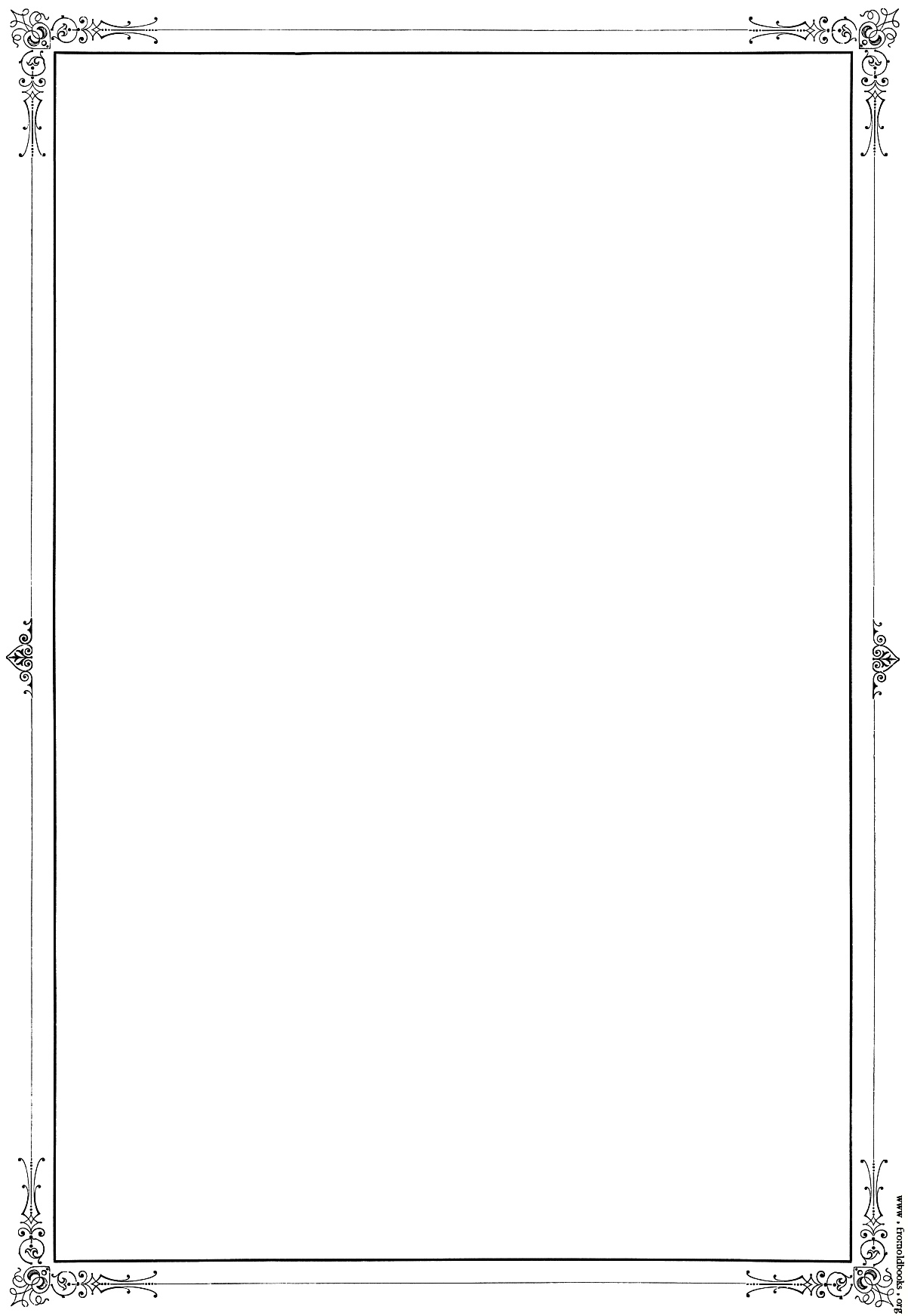 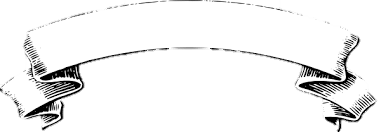 8th Grade ELA & History
“Let us remember: One book, one pen, one child, and one teacher can change the world.”
MALALA YOUSAFZAI
Grading
Teacher Info
Chromebooks
Materials
MRS. KWIATKOWSKI
E-mail: rkwiatkowski@alansonvikings.net
Phone: 231.548.2261
*Email is the most efficient form of contact!
WHAT’S IN A GRADE?
I use a points based system.  That means that I will assign however many points I feel that an assignment is worth.  The more important and harder the assignment, the more points that it will be worth!  Your grade will be a combination of the following:
Tests
Quizzes
Projects
Homework
In Class Assignments
Participation
Extra Credit
WELCOME
Welcome to your first middle school English class!  Be prepared for reading and writing every day!  Our goal this year is to build our “toolbox” of strategies in order to become better readers, writers, and thinkers.
WHAT YOU NEED DAILY:
Something to write with 
Folder/binder with any handouts
Novel to read (assigned or free choice)
Homework or extended assignments
NO CELL PHONES!
LATE WORK
Late work will be accepted until the end of that particular unit. Each day an assignment is late, you will lose 10% of the credit that you earned on the assignment. (For example, if you earned an 80%, your final grade will be a 70% if it was turned in one day late.)

You will be allowed three “Redo” forms per semester.  This allows you to turn in three late assignments per semester without losing points for it being late.  Another option with this form is that if you already turned an assignment in on time but you want to try and earn a better grade you may edit the assignment and resubmit it using this form.  Redo forms can be found in the basket labeled, “Redo”.
We will use the Chromebooks often during class. Chromebooks will stay in the classroom. Please make sure yours is plugged in when you are finished with it. Acceptable 
use for the computers can 
be found in the student 
handbook. Please help take 
care of this technology by 
treating the Chromebooks 
respectfully!
Missing Work
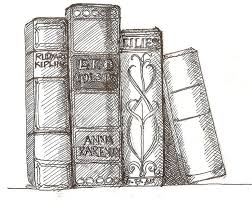 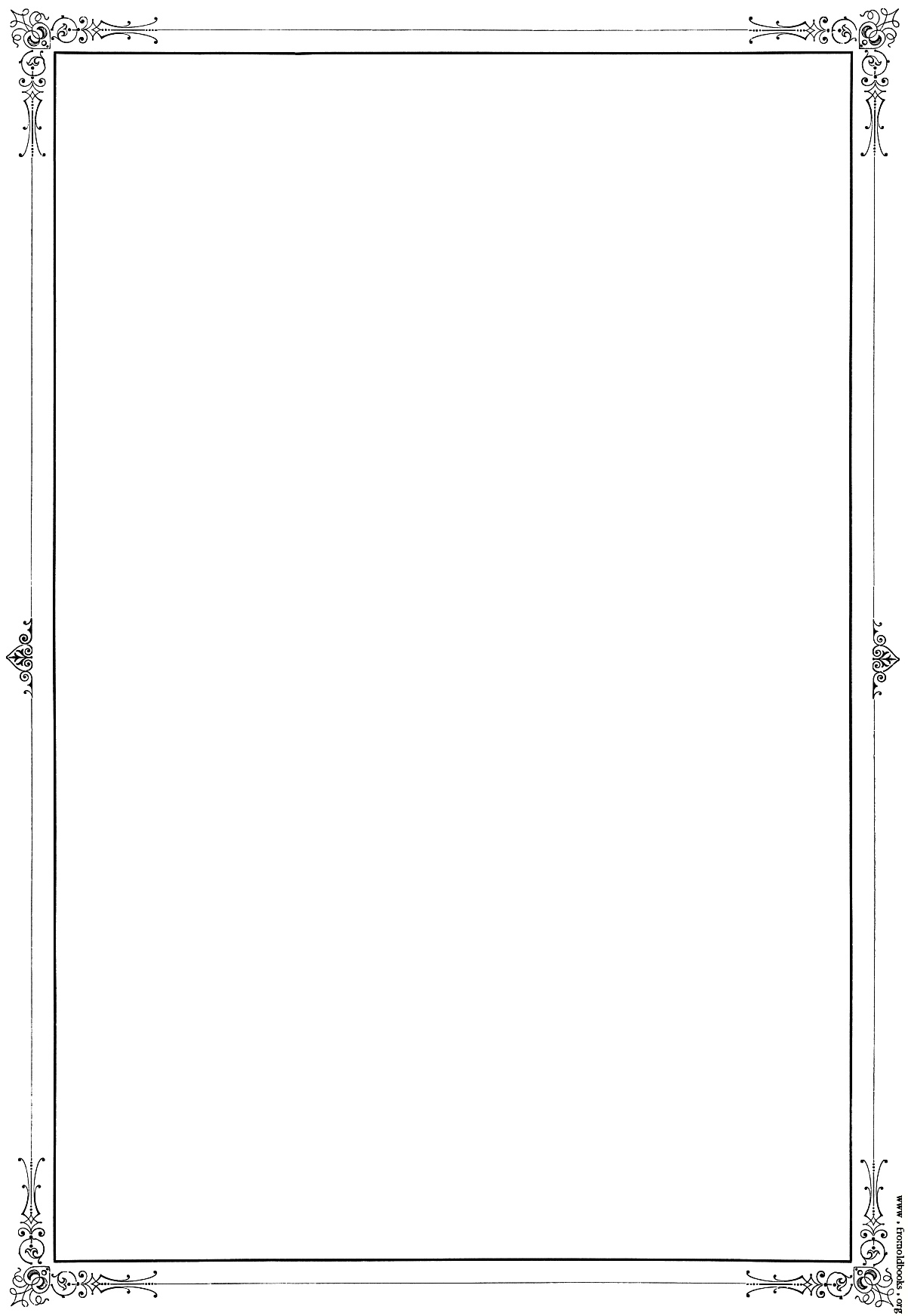 Cheating/Plagiarism
Finishing Early
Each quarter, you are allowed two (2) passes to be used for bathroom, drinking fountain, or locker. 
Once your two passes are used, you will have to wait for the next marking period for your next set of 
passes. Therefore, use your passes wisely! Are you 
really that thirsty? Any unused passes will count 
for 1% extra credit each on your final marking period grade. No extra credit for passes will be granted for students with 3 or more missing assignments OR 4 or more absences per marking period.
Be Prompt
You need to be on time to class. This means you are INSIDE the classroom when the bell rings. As soon as you arrive, you need to start the day’s Bell Work. Being prompt also means meeting deadlines for assignments and projects.
Passes
The 5P Rules
Extra Credit
Be Prepared
You are responsible for bring all required materials to class each day. I have a limited amount of pens/pencils if you forget, but it can not be a habit! If you have to go to your locker, you will be required to use a pass. Being prepared also means having your homework/assignments completed.
Be Productive
You are responsible for using time in class productively. There should never be a time 
when you are sitting at your desk doing nothing! Class ends when I dismiss you, not at the bell. Furthermore, please do not pack up your materials more than a minute before the bell is to ring.
Extra credit is not offered on an individual basis; when it is given, every student has an equal  opportunity to earn it. Always be ready for an extra credit opportunity! They can appear on tests, when essays are due, and at random times. Be careful! Don’t expect extra credit to make up for required work you didn’t do. Extra credit  opportunities, when they arise, are typically worth only a small amount of points.
Extra Credit
Be Polite
All comments made in class should be respectful in nature. Also, students should listen courteously when someone else is speaking; this also means that your head should not be down on your desk at any time! This also includes treating the classroom environment, including school property, respectfully.
Just don’t do it.  If I discover that you have used someone else’s work as your own on purpose you will get an automatic zero for that assignment, no matter how small it may be.  If you have done so by accident (say, by using a quote and not citing it correctly) you will have one chance to redo the assignment.
Be Positive
You are expected to have a positive attitude in this class. Positive behavior includes participating in class, paying attention/listening, not being disruptive, encouraging and helping your classmates, etc.
Consequences
Warning
Separation from class; phone call home
Referral and phone call home
If by some miracle you have completed all of your work for me to the highest expectations, you need to be reading or writing. No sleeping or distracting others!